ЗанятиеЗвуковая культура речи :звуки [с ], [ сь],[з ],[зь ],[ц ].                                    Презентацию подготовила:                                                                воспитатель Сыкова И. В.
Звук С
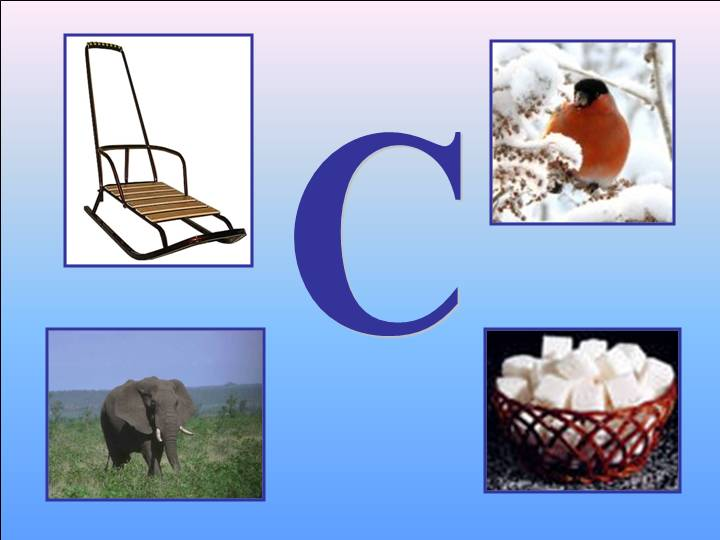 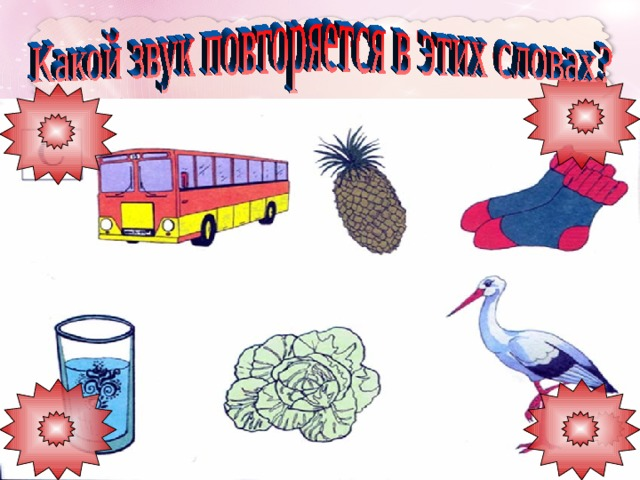 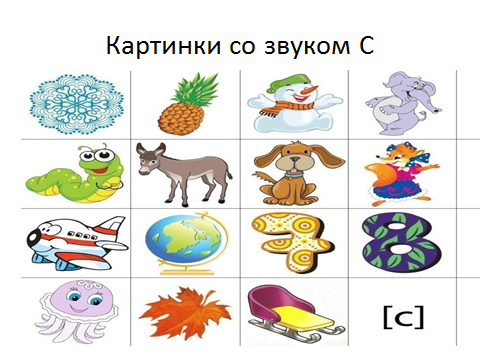 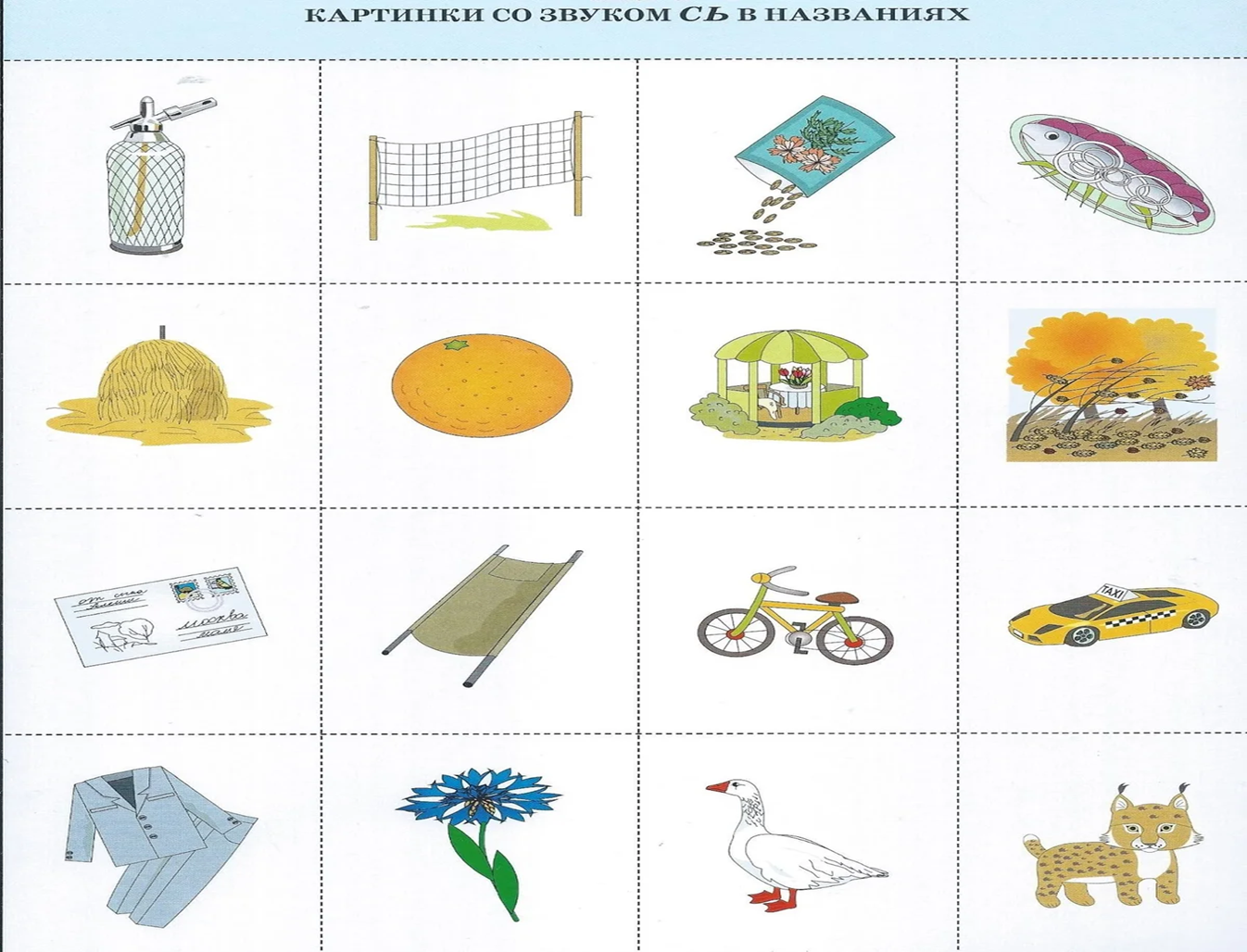 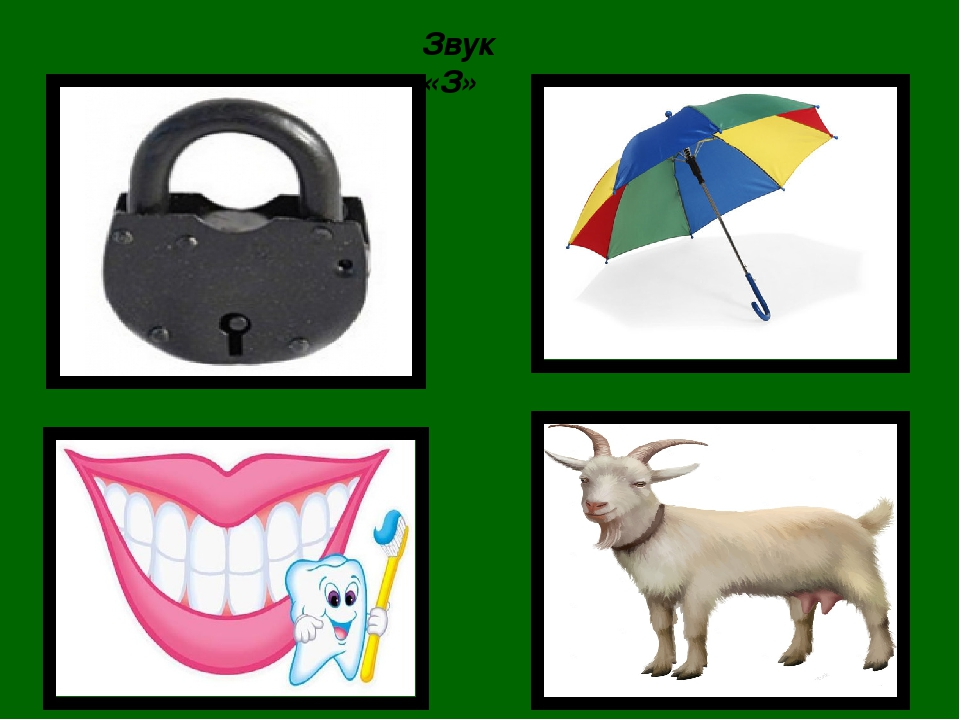 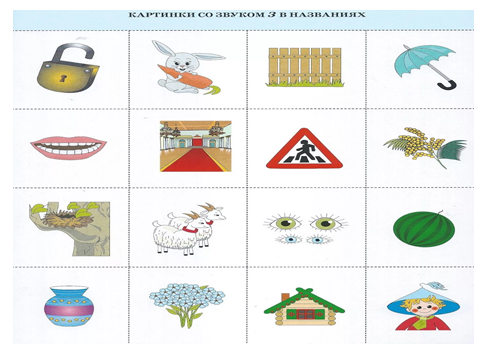 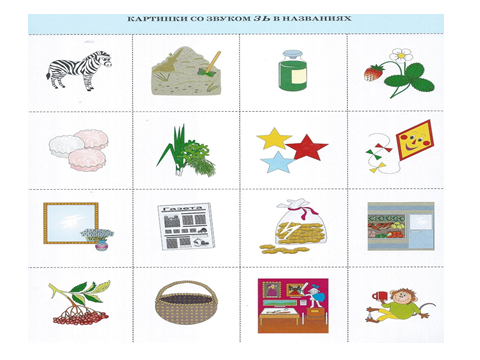 Звук Ц
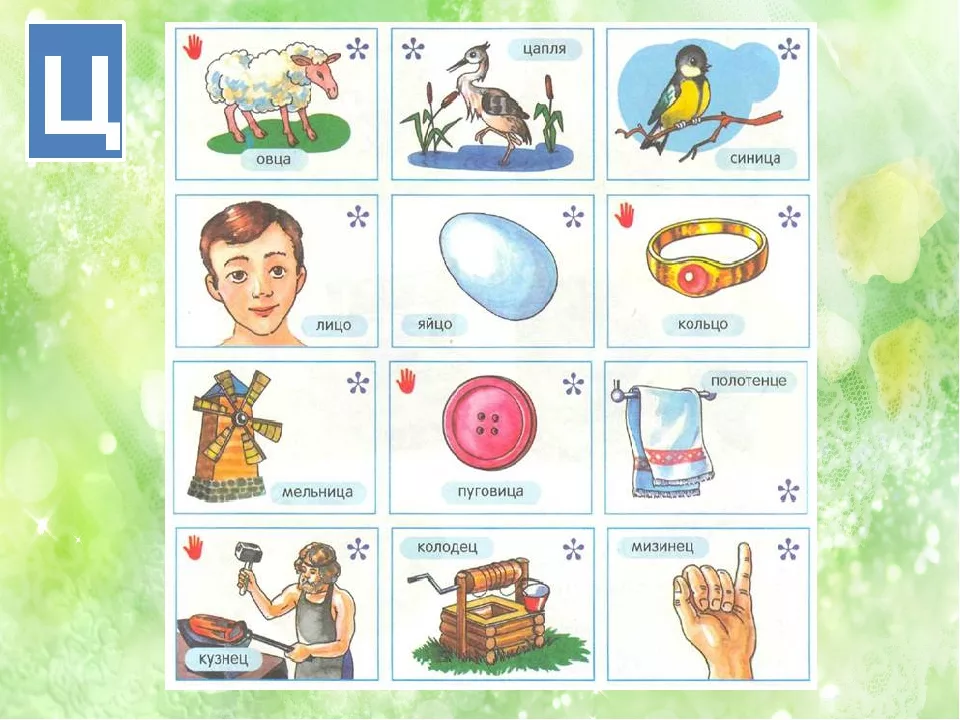 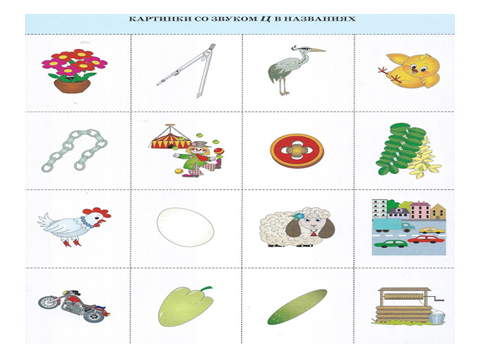 Найди звук  З, С, Ц.
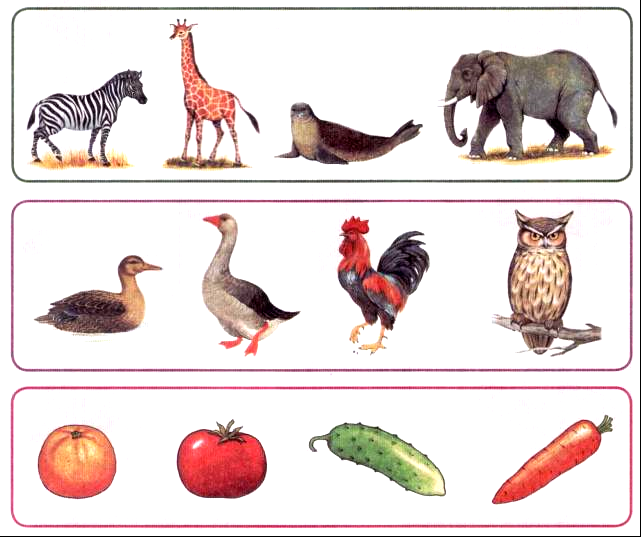 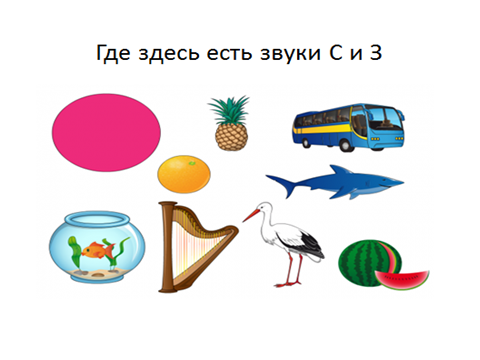 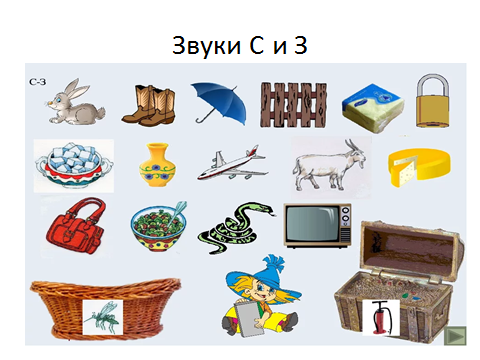 Спасибозавнимание!